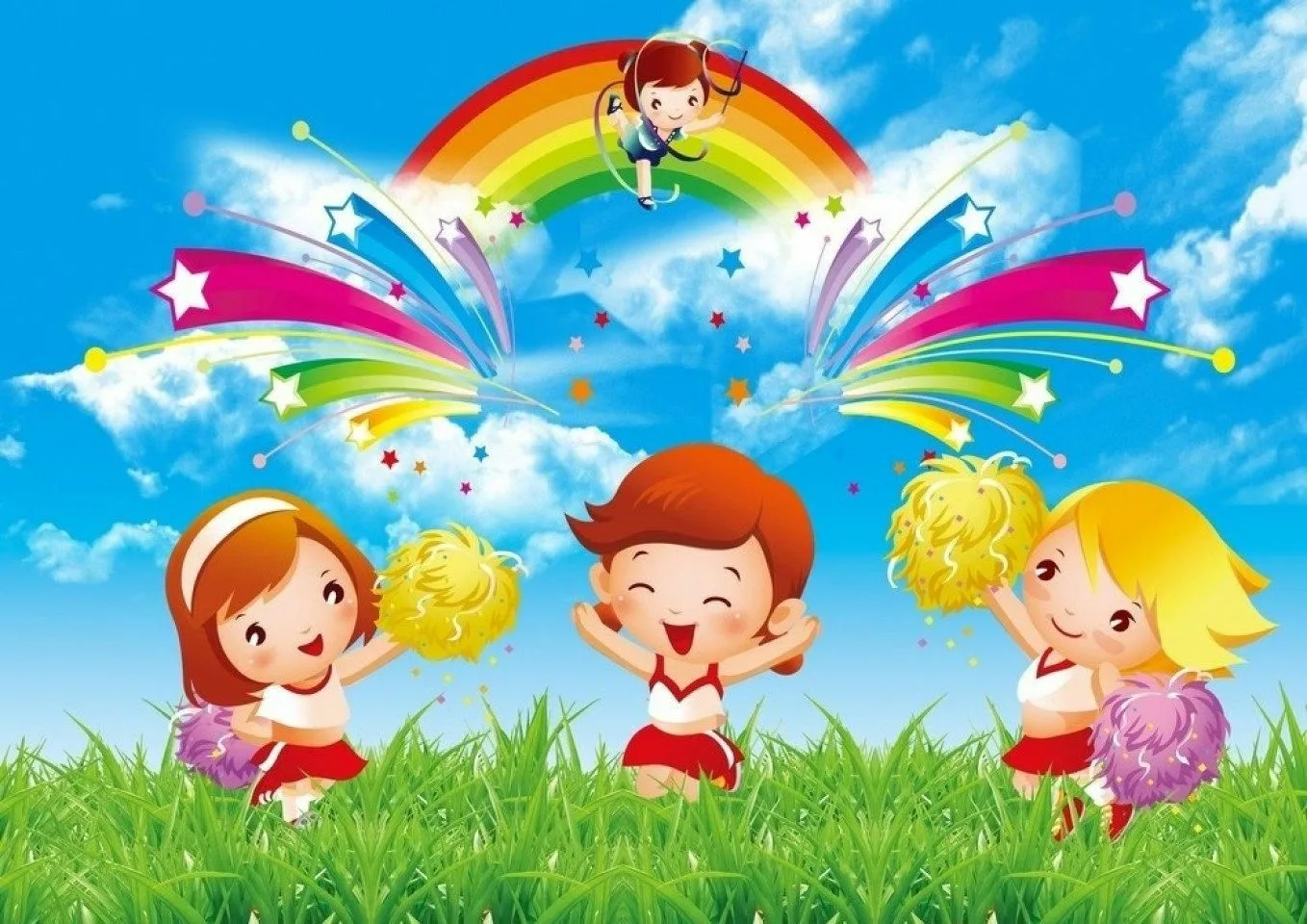 К Ү Н Т І З Б Е
Ортақ ауылының ЖОББМ оқушыларының 
жазғы демалысы жоспары
1-30 маусым 2023 жыл
Мектеп жанындағы клубтардың жұмысы
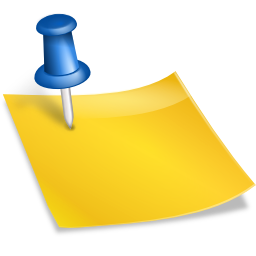 2022-2023 оқу жылында «Болашақ» жазғы демалыс 
лагерінің күн тәртібі